Tool to Assign Badges in CQA System Askalot



	
	Študent: Michal Kren 
	Vedúci práce: Ivan Srba
	20.10.2015
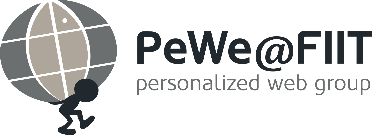 Odznak – odmena za splnenie úlohy
Gamifikácia
Využitie herných princípov v inom ako hernom kontexte
Doména – nefunguje to všade
Askalot – univerzitný CQA systém
Výučba
Community-based question answering
“an organization-wide educational CQA system”
Môj cieľ?
Aplikovať gamifikačné princípy na Askalot
Stackoverflow
Prečo?
Motivácia
Zvýšenie aktivity
Zvýšenie kvality štúdia
Funguje to vôbec?
Hypotéza
Nasadením odznakov do CQA systému Askalot sa zvýši aktivita študentov o X%.
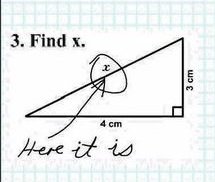 Find X.
Problémy:
Zaujímavé / unikátne odznaky
Ako to overiť?
Krátky časový úsek
Nepravidelná aktivita používateľov
Pravdepodobne v Máji
Je to vôbec problém?